القانون الدولي الخاص
أ.م.د.سناريا محمد نهاد
القانون الواجب التطبيقعلى المسؤولية المدنية في              قضايا التلوث البيئي
Pollution
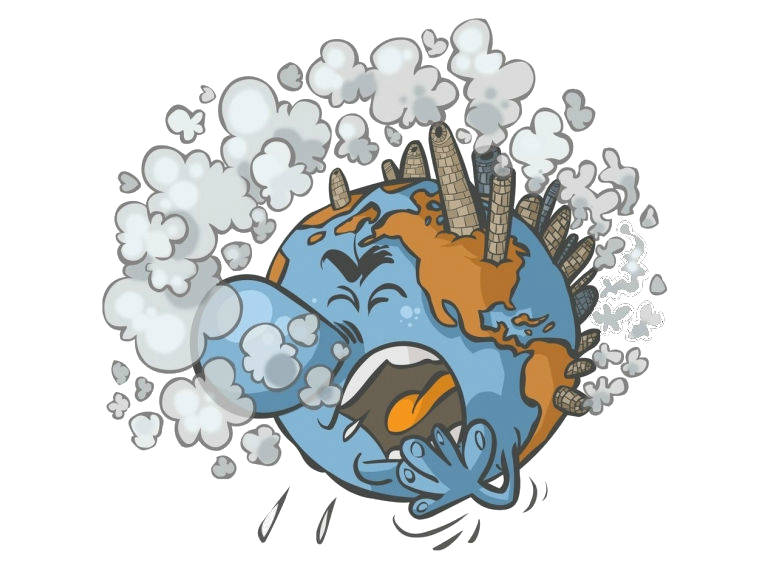 This Photo by Unknown Author is licensed under CC BY-NC
تعريف البيئةالتعريف التشريعي والفقهي للبيئةالبيئة هي المحيط المادي الذي يعيش فيه الانسان بما يشمل الهواء والماء  والفضاء والتربة والكائنات الحيةغير الحية من منشأت أقامها الانسان لاشباع حاجته.
عناصر البيئة 1ـالعناصر الطبيعية2ـالعناصر الاصطناعية
التلوث                                 التلوث هو كل تغيير متعمد او غير متعمد يحدثه الانسان في البيئةاو تغيير من غير فعل الانسان يؤدي الى احداث ضرر بالبيئة يؤدي الى اخلال التوازن البيئي . عىفت المادة 8 من قانون تحسين وحماية البيئة العراقي التلوث بأنه :وجود أي من الملوثات المؤثرة قي البيئة بكمية او تركيز او صفة غير طبيعية تؤدي بطريق مباشر او غير مباشر الى الاضرار بالإنسان او الكائنات الحية الأخرى او المكونات اللاحياتية التي توجد فيها
أنواع التلوث                                                       التلوث المادي                                                                   التلوث الغير المادي
م / 33 من الدستور العراقي تنص على      ـ لكل فرد حق العيش في ظروف بيئية سليمةـ تكفل الدولة حماية البيئة والتنوع الاحيائي والجفاظ عليهما
القانون الدولي الخاص / تنازع القوانينمجموعة القواعد القانونيةالتي تنظم العلاقات المشوبة بعنصر اجنبي.
التلوث العابر للحدود
This Photo by Unknown Author is licensed under CC BY-SA
تعريف القانون الدولي للبيئة
مجموعة قواعد قانونية دولية عرفية واتفاقية يتفق عليها الدول للمحافظة على البيئة من التلوث
حماية حق الانسان في البيئة
اكدت الاتفاقيات الدولية وقمة المناخ المنعقد بشكل دوري والقرارات الصادرة من الجمعية العامة للامم المتحدة على حق الانسان في العيش في وسط حيوي وبيئي متوازن وسليموالتمتع والانتفاع بالموارد الطبيعية على نحو يكفل له حياة لائقة وتنمية متكاملة لشخصيته.
المسؤولية المدنية
المسؤولية العقدية
1-وليدة الارادة ومصدرها العقد ويجوز تعديل احكامها
2- التعويض يشمل الضرر المتوقع
3- يشترط توافر الاهلية
4- لا تضامن بين المدينين في العقد الا باتفاق
5-مدة التقادم 15 سنة
6- لها قواعد اسناد خاصة بها
السؤولية التقصيرية
1- تنشأ عن القانون ولا يجوز الاتفاق على تعديل احكامها
2- التعويض يشمل الضرر المتوقع وغير المتوقع
3- لا يشترط توافر الاهليةيكفي اهلية التمييز اي 7 سنين
4- القانون قرر التضامن
5-المدة 3 سنوات
6- قواعد الاسناد فيها تختلف عن العقد
اسباب التلوث البيئي
1- زيادة عدد السكان
2-التطور الصناعي والتقدم التكنلوجي
3- الحروب وسباق التسلح
4-الكوارث الطبيعية
انواع التلوث
صور الاضرار البيئية
الاضرار المادية   
وهو الضرر الدي يصيب حقاً من حقوق المتضرر او مصلحة من مصالحه المالية
الاضرار المعنوية 
هو الضرر الدي يصيب مصلحة غير مالية ، فكل ضرر يصيب  الانسان في شرفه او اعتباره او مكانته الاجتماعية او كرامته.
قانون حماية وتحسين البيئة في اقليم كوردستان رقم 8 لسنة 2008
التكييف
يعد التكييف امر ضروري في المعاملات الدولية لمعرفة قاعدة الاسناد المختصة.
و التكييف هو تحديد او بيان الطبيعة القانونية للعلاقات القانونية المشوبة بعنصر اجنبي او الوقائع المتنازع فيها لبيان القانون الواجب التطبيق 
تكمن أهمية التكييف في محدودية قواعد الاسناد مقابل عدم محدودية وقائع الحياة
التكييف يكون وفق قانون دولة القاضي المرفوع امامه النزاع
المسؤولية التقصيرية البيئية
تنشأ عن الخطأ الالكتروني دعويان
الدعوى الجنائية 
الدعوى المدنية
الاختصاص القضائي الدولي في المنازعات البيئة
1 ـ اختصاص محكمة موطن او محل إقامة المدعى عليه { ضابط شخصي، ضابط قانوني ، ضابط عام}
2 ـ الخضوع الارادي 
 3 ـ اختصاص محكمة محل ابرام العقد او تنفيده 
يرى البعض ان في عقود الخدمات الالكترونية يمكن اعتماد قانون دولة المورد لان لا يمكن الطلب من المورد الحضور امام دولة أخرى خلاف لموقعه الجغرافي، لكن الغالبية مع ان الطرف المستهلك هو الأضعف ولا يمكن ان يكلف باحضور امام محكمة بعيدة عن دولته.
ـ محكمة موطن المدعى عليه او محل اقامته
 ـ محكمة مكان الفعل المنشيء للالتزام
   أـ محكمة محل حدوث الفعل الضار {دولة التحميل}
 بـ ـ محكمة محل حدوث الضرر
  جـ ـ محمة موطن المتضرر او محل اقامته
القانون الواجب التطبيق على موضوع التحكيم
يمكن للأطراف الاتفاق على القانون الواجب التطبيق من خلال الاتفاق على قانون معين له علاقة بالنزاع المطروح .{قانون الإرادة}، في الأحوال التي لا توجد فيه قانون الإرادة الصريحة او الضمنية فلهيئة التحكيم اختيار قانون له ارتباط بالنزاع المعروض وتطبيقه.
ملاحظة/
لا تختص المحاكم في النظر في الدعاوى الجنائية
يجب ان لا يخالف القانون المختار النظام العام لدولة التنفيد